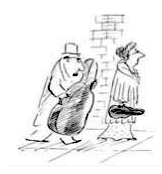 Interval Cycles
Pitch Centricity and Symmetry
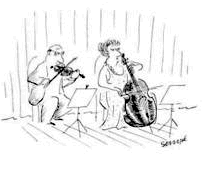 Interval Cycles and Equal Divisions of the Octave
Interval 1 = i1, interval 2 = i2, etc.
Equal divisions of the octave
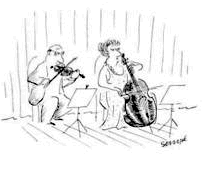 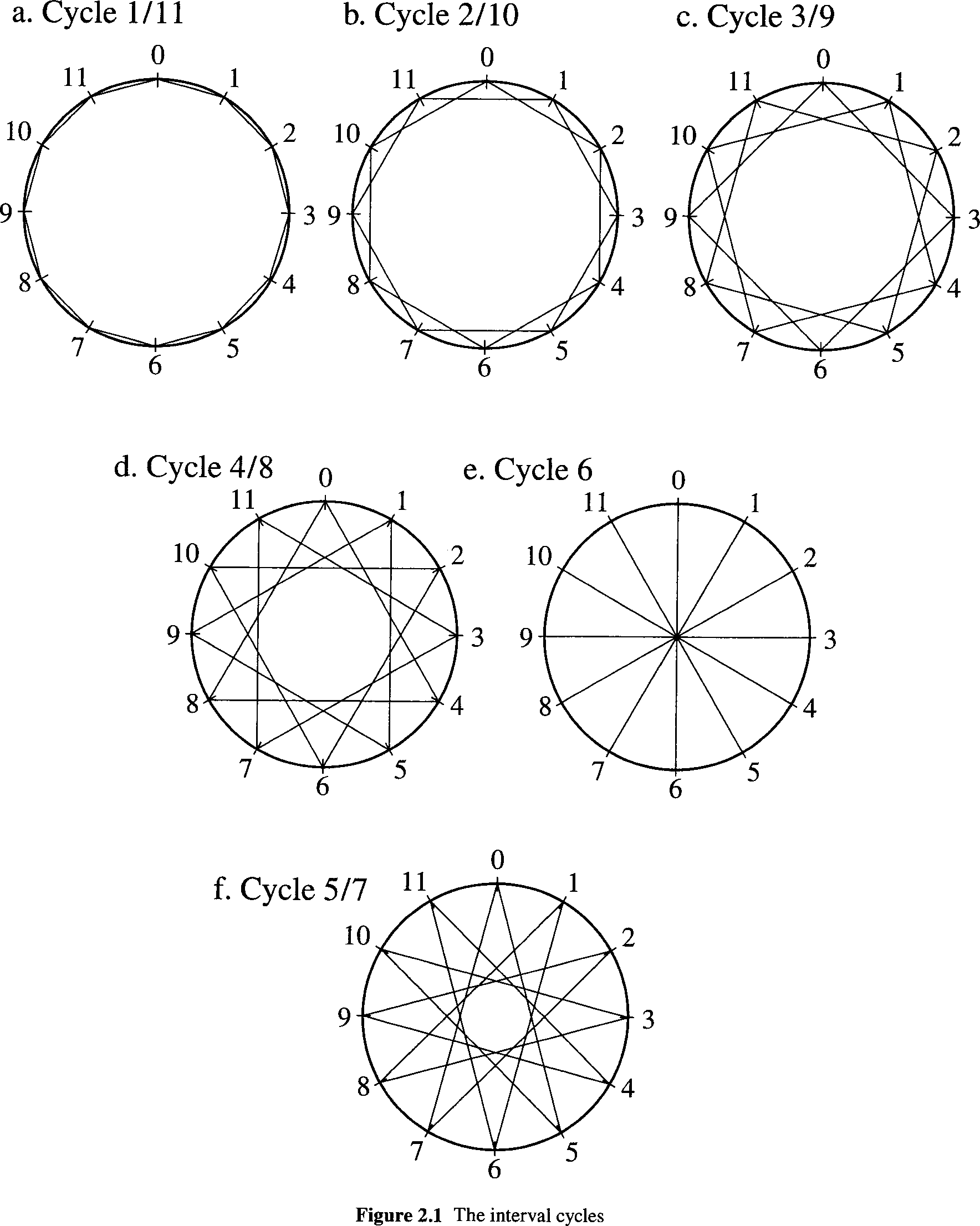 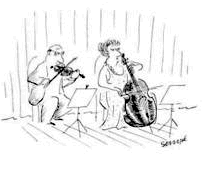 C5 = circle of fifths
C1
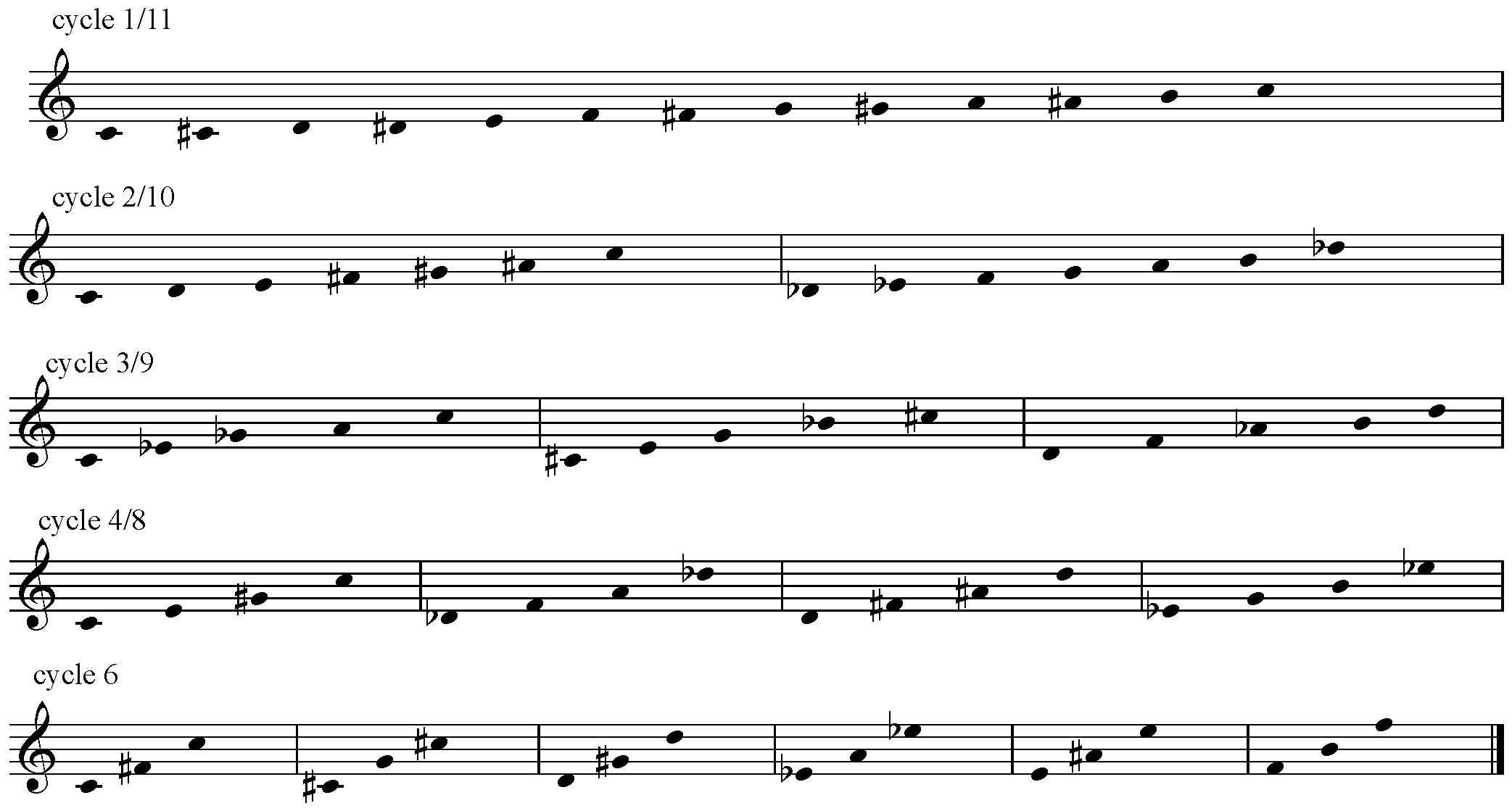 C20
C21
C30
C31
C32
C40
C41
C42
C43
C60
C62
C63
C64
C65
C61
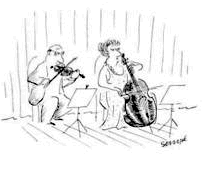 C30
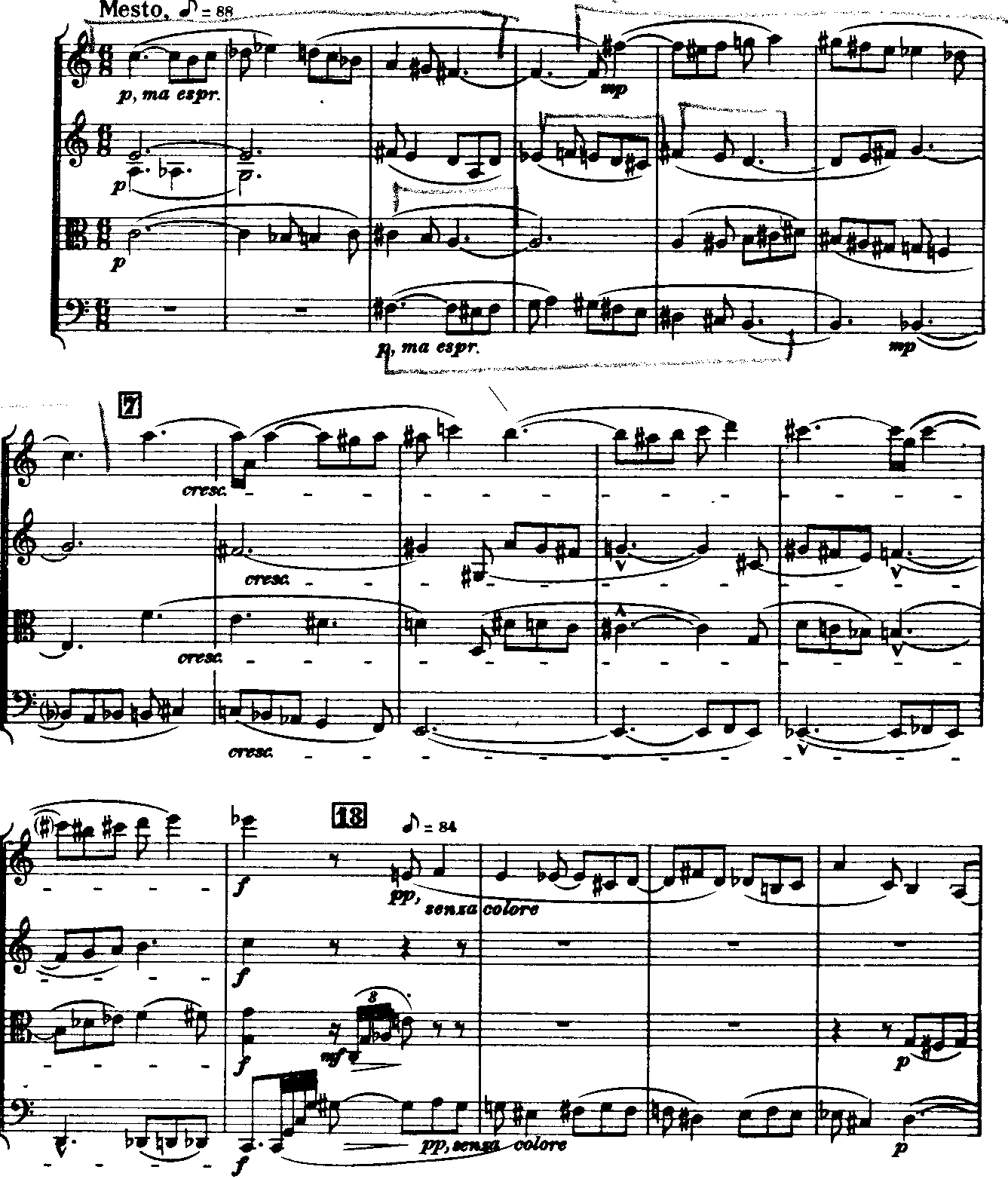 Bartók, 
String Quartet #6, iv
C21
[0369]
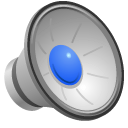 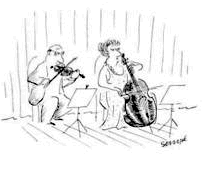 Theme, Music for Strings, Percussion & Celesta
M3
D5-P4
P4
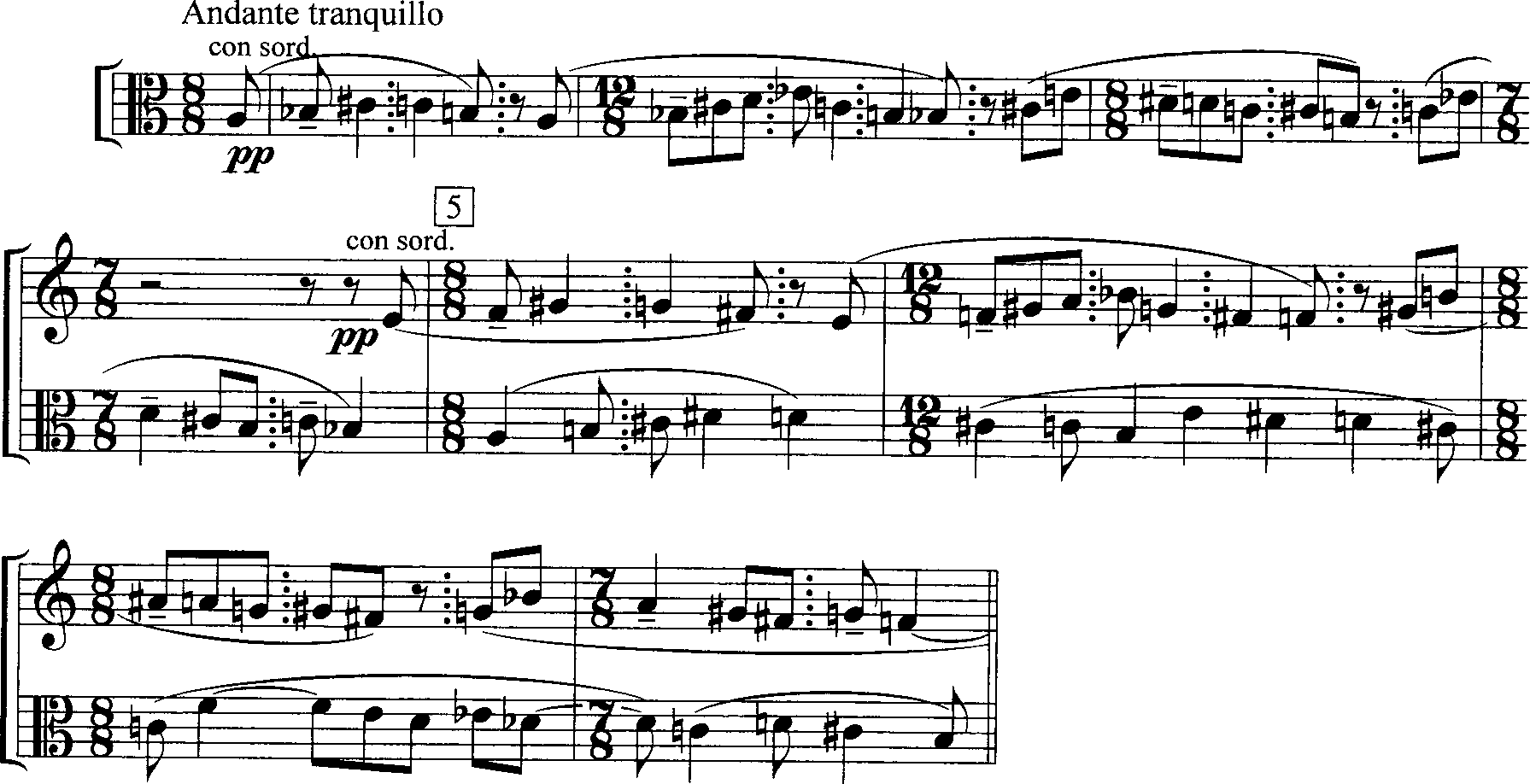 A3
E4
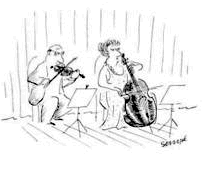 Bartók, 
String Quartet #3, i
F-F#-G-G#-A-A#-B-B#
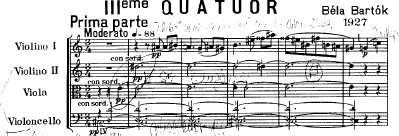 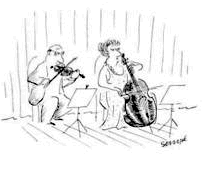 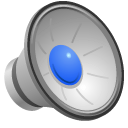 C#-D-D#-E
Bartók, 
String Quartet #3, iv
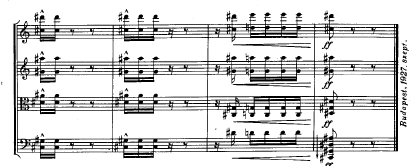 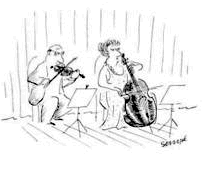 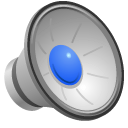 C#-G#-D#-A#
Maximal evenness with even collections
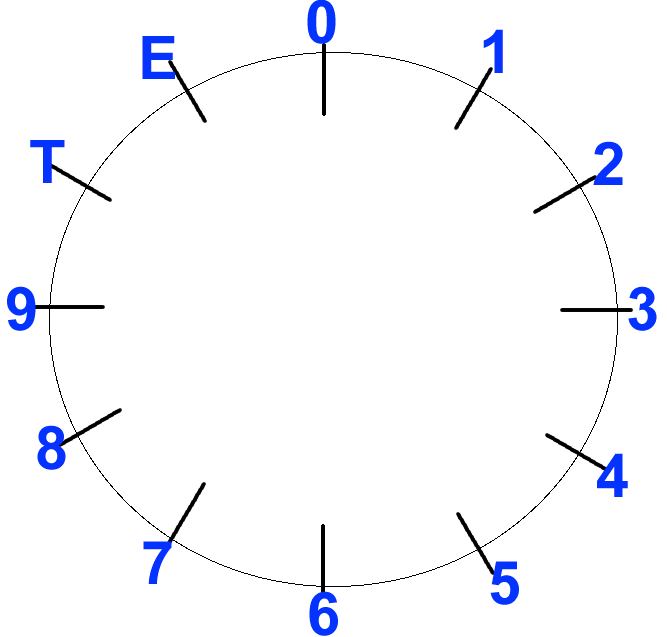 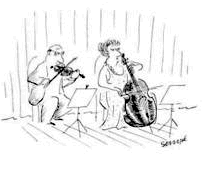 Maximal evenness with even collections
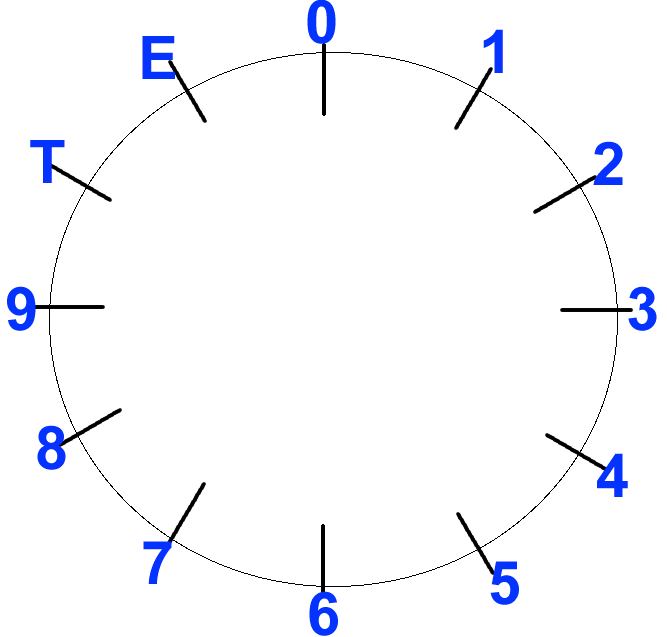 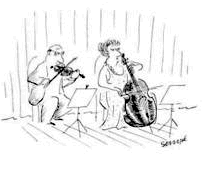 Maximal evenness with odd collections
Pentatonic collection

“Mystic” chord
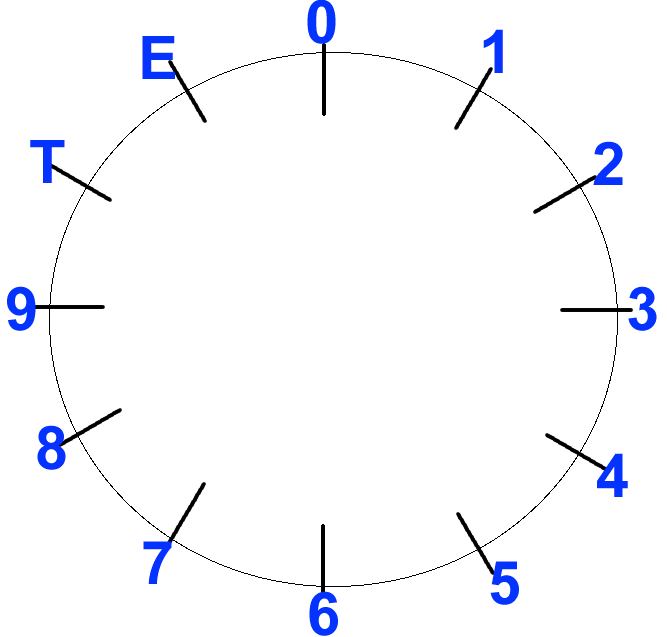 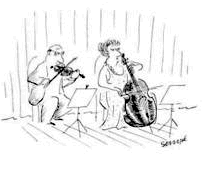 Maximal evenness with odd collections
Diatonic collection
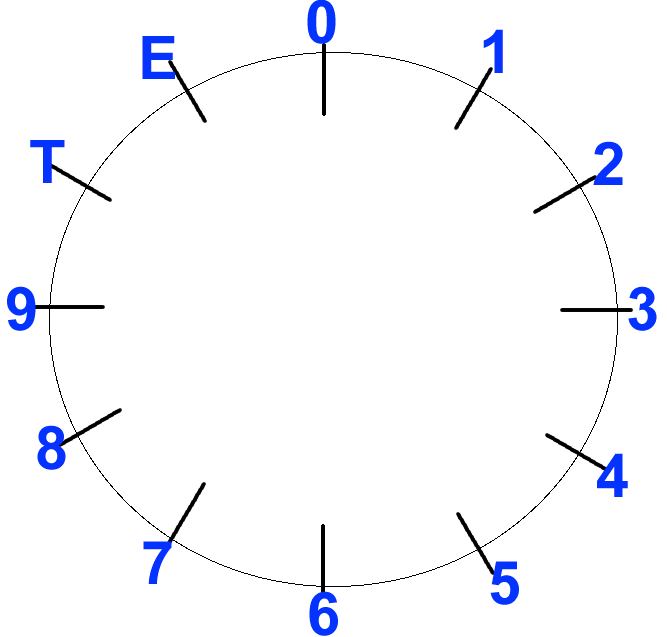 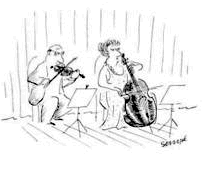 Combination cycles
<1,8>
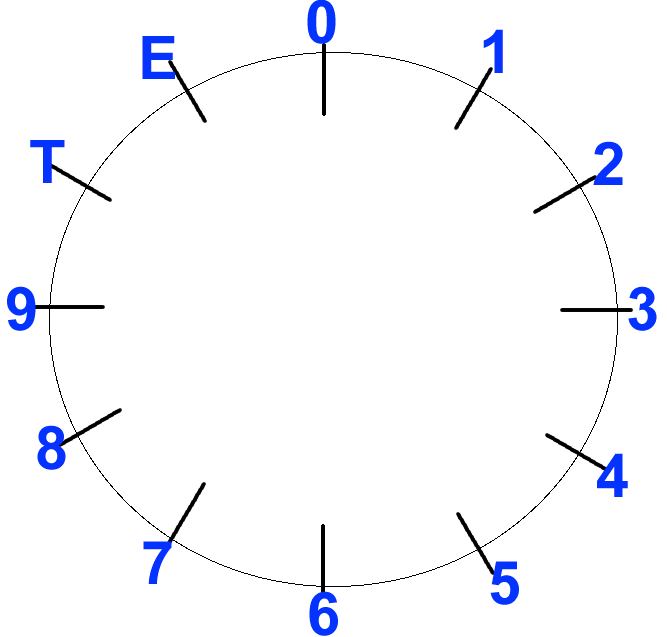 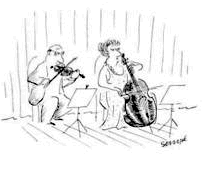